ПРОИСХОЖДЕНИЕ Древнегреческого  ТЕАТРА
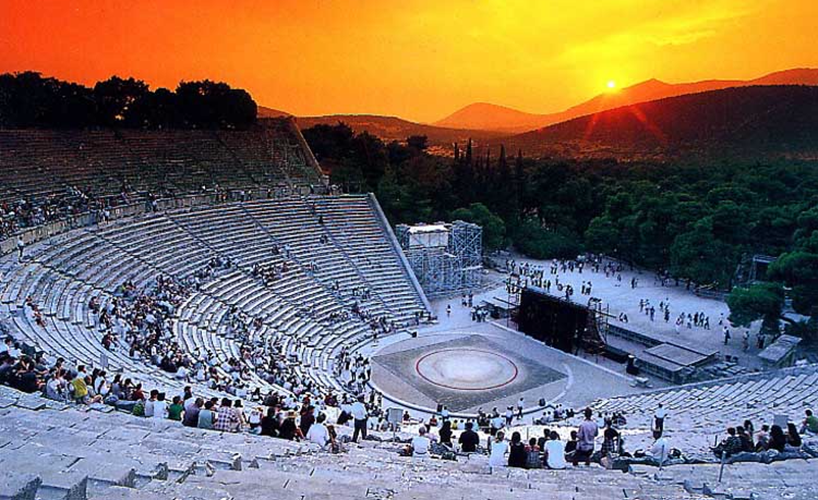 Театр в Древней Греции был государственным учреждением, и организацию театральных представлений брало на себя государство, назначая для этой цели специальных лиц. Драмы ставились на трех праздниках в честь Диониса: на Малых, или Сельских, Дионисиях (в декабре—январе по нашему календарю); Ленеях (в январе—феврале); на Великих, или Городских, Дионисиях (в марте—апреле). Драматические представления проходили как состязания драматургов, хорегов, актеров. В них участвовали три трагических и три комических поэта. Каждый из трагиков должен был представить четыре пьесы: три трагедии и одну сатировскую драму. Трагедии были связаны единым сюжетом. После них ставилась сатировская драма на. тот же сюжет, что и трагедии. Трагическая трилогия и сатировская драма составляли тетралогию. Комические поэты представляли по одной комедии. Состязания продолжались три дня.
Каждый день с утра играли тетралогию одного драматурга; под вечер исполняли одну комедию. К участию в состязаниях допускались только новые произведения; если ставились старые, уже игравшиеся, то они шли вне конкурса. Разрешение на постановку пьесы драматурги получали от архонта (высшее должностное лицо в Афинах). Он же давал драматургам разрешение набрать хор. Все издержки, связанные с обучением хора, изготовлением костюмов, репетициями и т. д., брали на себя богатые граждане Афин. Гражданин, подготовивший хор для драматических состязаний, назывался хорегом. Для драматических состязаний требовалось шесть хорегов, так как у каждою драматурга был свой хор. Хотя расходы по организации и подготовке хора составляли весьма значительную сумму, недостатка в хорегах в период расцвета афинской демократии не наблюдалось. Исполнение обязанностей хорега было делом весьма почетным. Считалось, что хореги, актеры и члены хора находятся под особым покровительством божества. Все они на время подготовки к драматическим состязаниям освобождались даже от военной службы.
Судили на состязаниях особые выборные лица. Для победивших драматургов были установлены три награды. (Занять на состязаниях третье место значило, однако, по существу потерпеть поражение.) Победившие драматурги получали от государства гонорар и награждались венком из плюща. На долю хорегов, которые подготовили хор для победивших драматургов, выпадала еще большая честь: хорег имел право воздвигнуть памятник в ознаменование своей победы. На пьедестале памятника указывалось время представления, имя победившего драматурга, название его пьесы и имя хорега. Результаты состязаний вносились, кроме того, в особый протокол, который хранился в государственном архиве Афин. Такие протоколы назывались дидаскалиями.
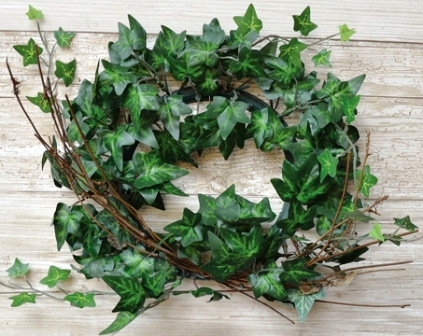 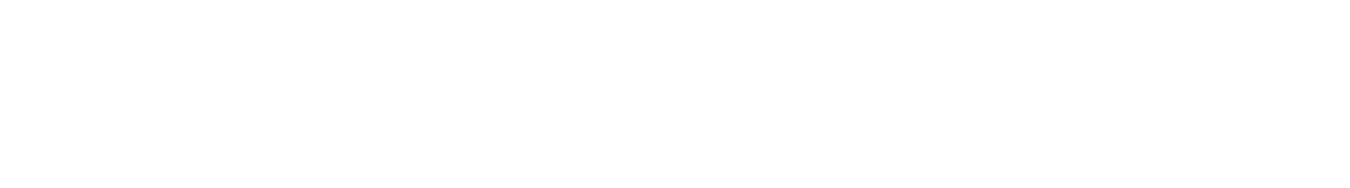 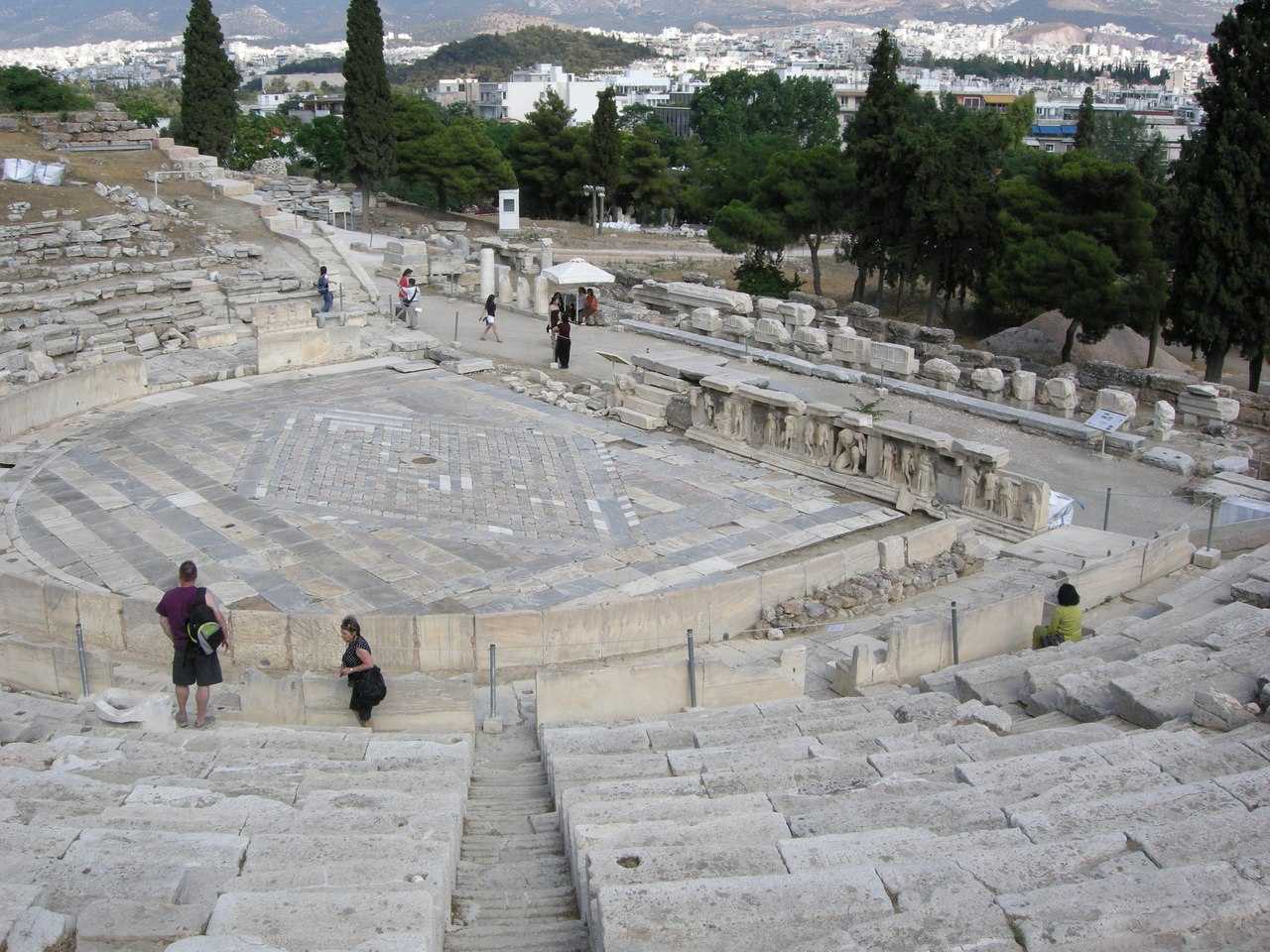 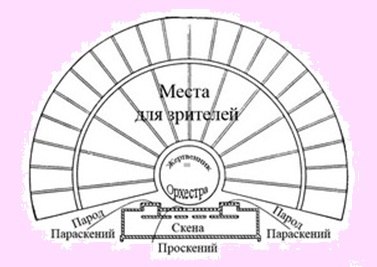 Первоначально место для представлений устраивалось в Древней Греции крайне просто: хор со своими песнопениями и плясками выступал на круглой утрамбованной площадке — орхестре(от глагола орхеомай - «танцую»), вокруг которой и собирались зрители. Но по мере того как возрастало значение театрального искусства в общественной и культурной жизни Греции и по море усложнения драмы возникла необходимость в усовершенствованиях Холмистый ландшафт Греции подсказал наиболее рациональное устройство сценической площадки и зрительских мест: орхестра стала располагаться у подножия холма, а зрители размещались по его склону. Театральные сооружения не были само-стоятельными постройками, типа городского здания или храма. они как правило, входили в какой-нибудь, архитектурный ансамбль. Например, театр Диониса в Афинах (сооружен ок. 500 г до н э.) расположен на склепе Акрополя; театр в Эпидавре (сер. IV в. до н. э.) входил в ансамбль святилища бога-врачевателя Асклепия. Все древнегреческие театры были открытыми и вмещали огромное количество зрителей. Афинский театр Диониса например, вмещал до 17 тысяч человек, театр в Эпидавре — до 10 тысяч.
.
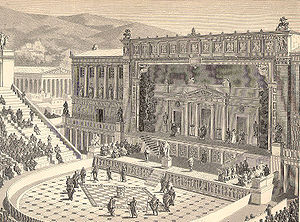 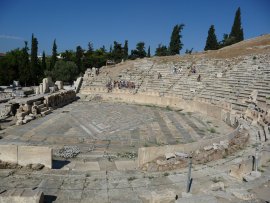 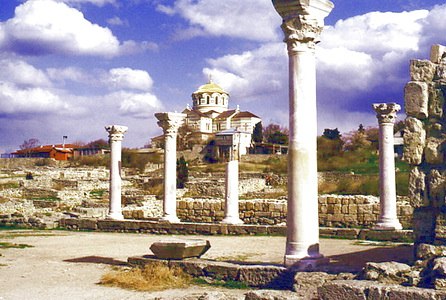 Размер театра определялся диаметром орхестры (от 11 до 30 м). Скена располагалась по касательной к окружности орхестры Передняя стена скены — проскений, имевший обычно вид колоннады, — изображал фасад храма или дворца. К скене примыкали два боковых строения, которые назывались параскенияли. Параскении служили местом для хранения декорации и другого театрального имущества; при необходимости параскении, как н проскений, могли изображать фасад жилища или храма и обыгрываться по ходу действия драмы. 
Между скеной и местами для зрителей, занимавшими несколько		
		более половины круга, находились проходы — пароды, через которые до начала спектакля в театр входили зрители, а затем вступали на орхестру хор и актеры, прибывшие - но ходу действия — «из города», «из гавани», «из чужой страны». В V и IV вв. до н э греческие актеры играли па орхестре перед проскением.
Над презентацией работали
Ученицы 11-Арх:
 Сичевая Вероника
Гетьман Валерия
Ефремова Ирина